< 서류 심사 안내 >

1. 내     용 : 2015 홀트장학생 신청서 작성
                 - 유의사항 : 신청서 내용 중 사실과 다른 부분이 포함된 경우나 
                              타 장학금의 중복 수혜(학기당 150만원 초과) 발생시 장학생 선발                               이후에라도 그 선정이 취소될 수 있으니 이 점 양해하여 주시기 바랍니다.
                 * 타 장학금 : 교.내외장학금, 국가장학금

2. 제출 방법 : 양식에 따라 작성 후 e-mail에 첨부 
                 - e-mail 주소 : sponsor@holt.or.kr
                 - e-mail 제목 : 2015 홀트 장학생 신청서 (홍길동) 
                  (※ ‘홍길동’ 칸에  장학생 본인의 이름을 넣어주십시오)
                 - 기  타  : 각 항목에 대한 분량은 자유롭게 작성해 주시되  전체 페이지가 현재와 
                              같이 15쪽을 넘지 않아야 합니다.                                       
 
3. 제출 기한 : 2015. 1. 23 (금요일) 22:00 까지

4. 결과 공지 : 2015. 2. 16 (월요일)  본회 홈페이지 공지

5. 향후 일정 안내
   - 서류 심사를 통해 최대 14명의 홀트 장학생을 선발함

6. 필독 : 향후 일정에 모두 참여 가능한 분들만  응모하시기 바라며  최종선발 시 언론 및 방송에     보도 될 수  있는 점도 참고하시기 바랍니다. 

7. 향후 일정 
    - 장학금 수여식  : 2015. 2월 24일(화) 오전 11시 
    - 장학생 워크샵  : 2015. 2월 24일(화) 오후 1-6시
    - 장 소 : 서울시 마포구 양화로 19  홀트아동복지회 6층 강당
 
8. 문의 : sponsor@holt.or.kr  02)331-7075  홀트아동복지회 후원관리팀 권혜란 사회복지사
1
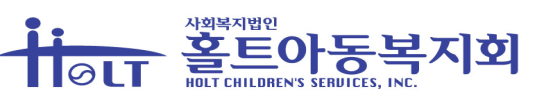 2015 홀트장학생 선발 신청서
1. 인적 사항
2
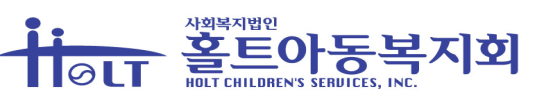 2. 자기소개
3
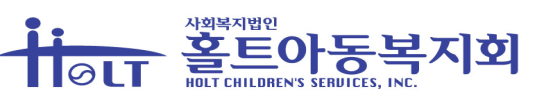 2. 자기소개
4
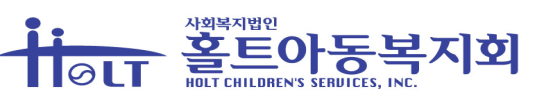 3. 봉사활동 에세이
5
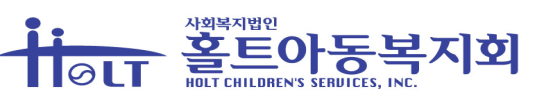 6
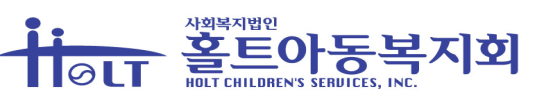 7
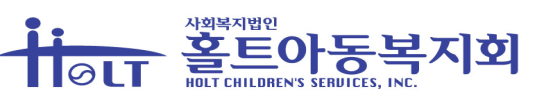 2015 홀트장학생 추천서
8
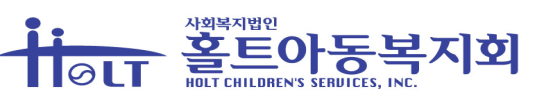 서약서
(2015년 홀트 장학생 신청 관련)
본인은 홀트아동복지회의 장학생 선발 신청과 관련해, 다음 사항을 성실히 준수할 것을 
서약합니다.

본인은 재학기간 중 홀트아동복지회가 정한 2014년도 장학금 신청절차를 성실히 이행하도록 하겠습니다. 아울러, 홀트 장학생으로서의 품위를 훼손시키는 일이 없도록 타인의 모범이 되는 품행을 유지하겠습니다.

본인은 재학기간 중 학적 변동(휴학, 복학, 자퇴 등) 사유 발생 시 홀트아동복지회가 정한 각종 절차(장학재단에 대한 고지 등)를 성실히 이행하도록 하겠습니다.

본인은 동 장학사업의 장학금 지원 및 관리기준의 내용을 숙지하였으며, 동 내용에서 정한 제재 사유에 해당되는 경우 장학생 자격상실 및 장학금 반납 등의 조치를 수용하겠습니다. 

본인은 2014년도 장학생으로서 홀트 장학생의 의무를 성실히 임하겠습니다. 

본인은 장학생으로서 동 장학사업의 지원 및 관리기준을 항상 명확히 숙지하고, 준수하겠습니다.

본인은 장학생 선발 및 관리를 목적으로, 장학생으로서의 본인에 관한 기초정보를 장학생 DB구축 등을 위하여 활용하는 것에 동의합니다.

   
2015년       월        일

                              위 서약인(본인)    성명:
9
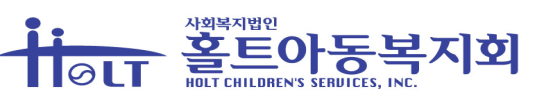 홀트아동복지회는 『개인정보보호법 제15조』에 의하여 다음과 같이 
개인정보 수집, 활용 하고자 합니다
※ 제공된 정보는 개인정보 제공자가 동의한 내용 외의 다른 목적으로 활용되지 않을 것이며, 제공된 개인
 
정보의 이용을 거부하고자 할 때에는 개인정보 관리책임자를 통해 열람, 정정, 삭제를 요구할 수 있습니다. 

다만 동의를 거부할 경우 홀트아동복지회 장학생 선발 및 관리에 관한 업무를 진행 할 수 없습니다.


본인은  위와 같이 개인정보 수집,  활용에  메일로 송부한 것으로 동의하고 
서명한 것으로 갈음합니다.


                                                     작성일자    2015년       월        일

                              동 의 자    성명:
10
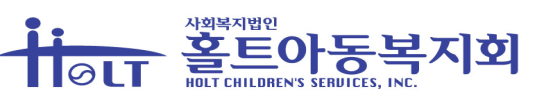 기타 증빙서류
직전학기 대학 성적증명서,재학증명서 1부,주민등록등본, 신분증사본봉사활동시간 증명서(’14 2학기 VMS),학교통장사본 1부(장학금 입금계좌)※ 각 서류는 그림파일(사진 또는 스캔 파일 가능)로 첨부하시오.
11
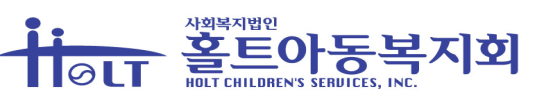 기타 증빙서류
직전학기 대학 성적증명서,재학증명서 1부,주민등록등본, 신분증사본봉사활동시간 증명서(’14 2학기 VMS),학교통장사본 1부(장학금 입금계좌) ※ 각 서류는 그림파일(사진 또는 스캔 파일 가능)로 첨부하시오.
12
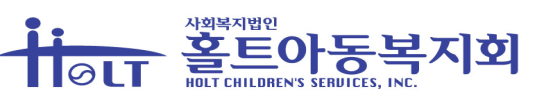 기타 증빙서류
직전학기 대학 성적증명서,재학증명서 1부,주민등록등본, 신분증사본봉사활동시간 증명서(’14 2학기 VMS),학교통장사본 1부(장학금 입금계좌) ※ 각 서류는 그림파일(사진 또는 스캔 파일 가능)로 첨부하시오.
13
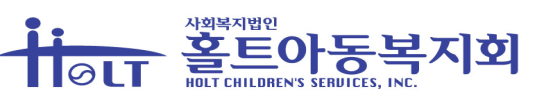 기타 증빙서류
직전학기 대학 성적증명서,재학증명서 1부,주민등록등본, 신분증사본봉사활동시간 증명서(’14 2학기 VMS),학교통장사본 1부(장학금 입금계좌) ※ 각 서류는 그림파일(사진 또는 스캔 파일 가능)로 첨부하시오.
14
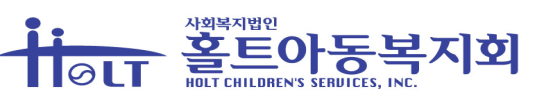 기타 증빙서류
직전학기 대학 성적증명서,재학증명서 1부,주민등록등본, 신분증사본봉사활동시간 증명서(’14 2학기 VMS),학교통장사본 1부(장학금 입금계좌) ※ 각 서류는 그림파일(사진 또는 스캔 파일 가능)로 첨부하시오.
15
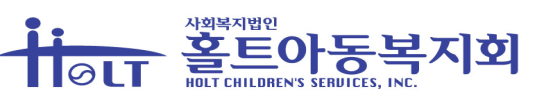